START
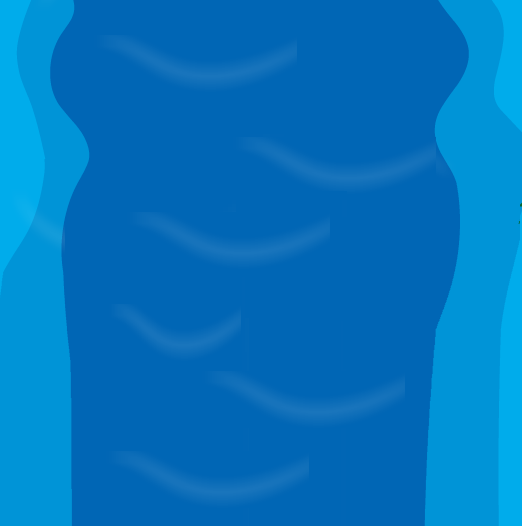 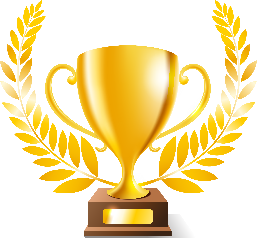 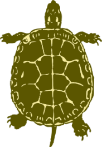 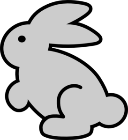 Team
Team
4
8
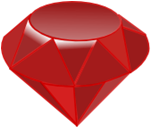 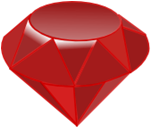 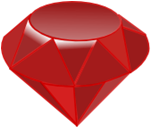 3
7
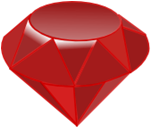 2
6
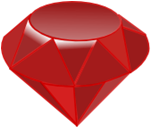 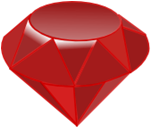 1
5
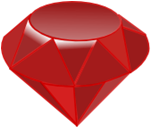 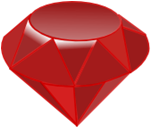 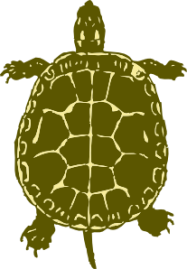 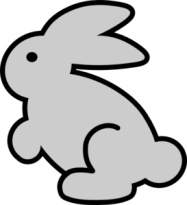 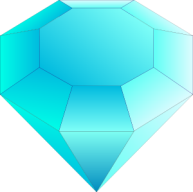 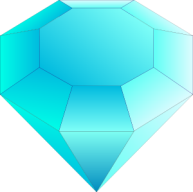 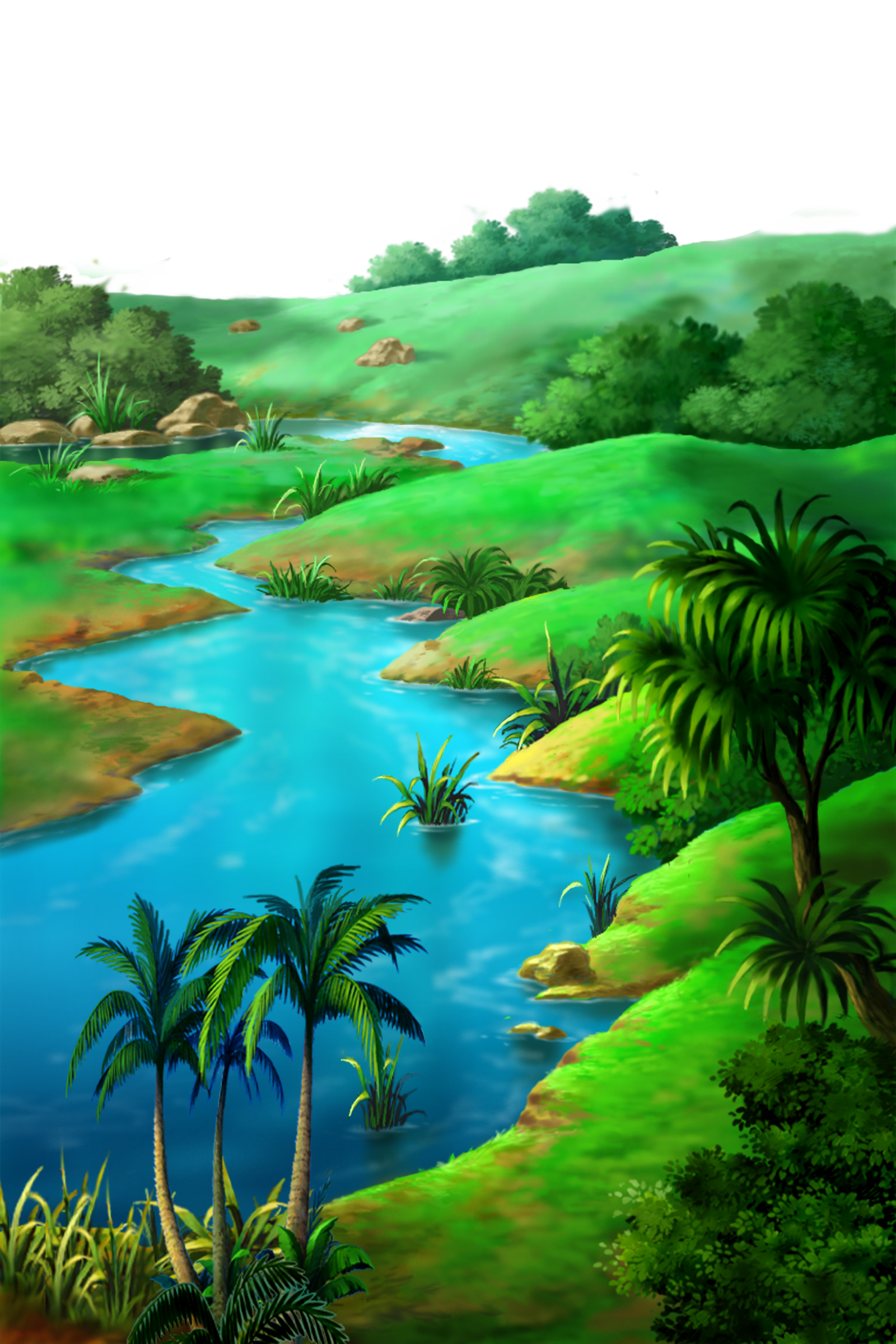 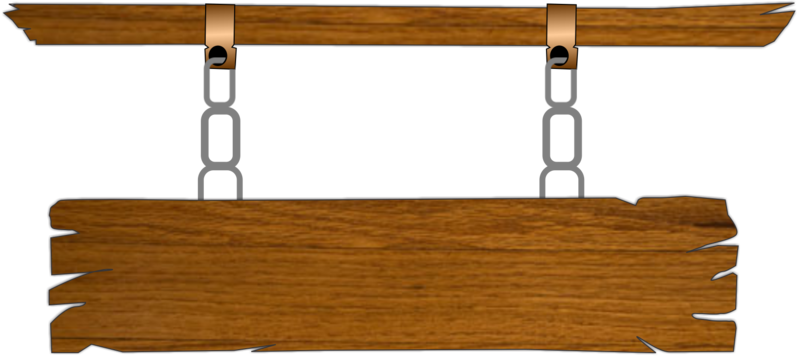 Câu 1: 1+1=?
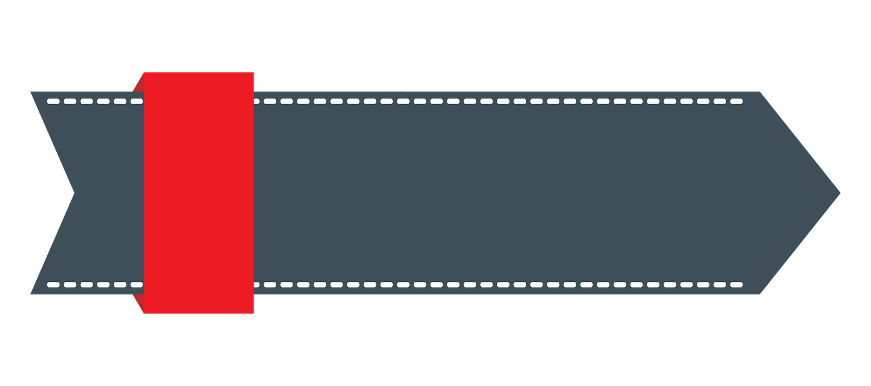 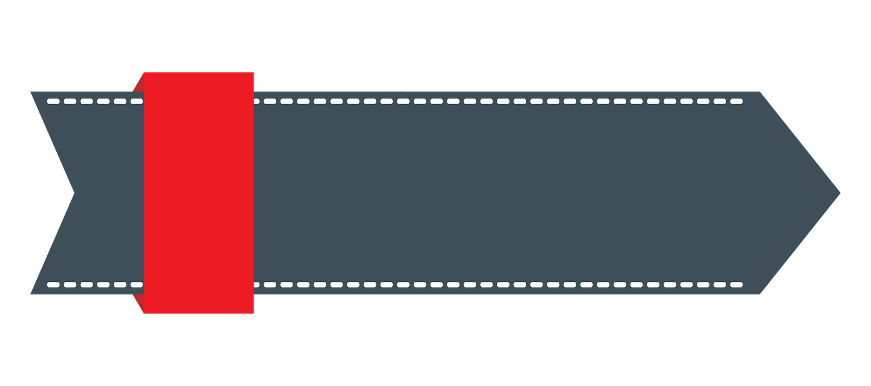 2
3
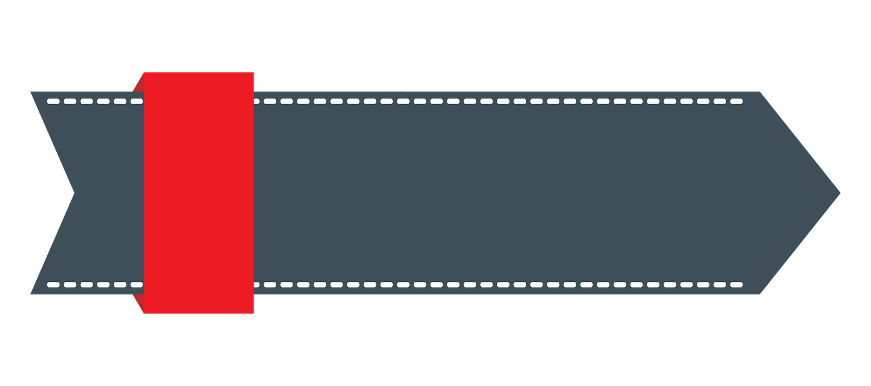 4
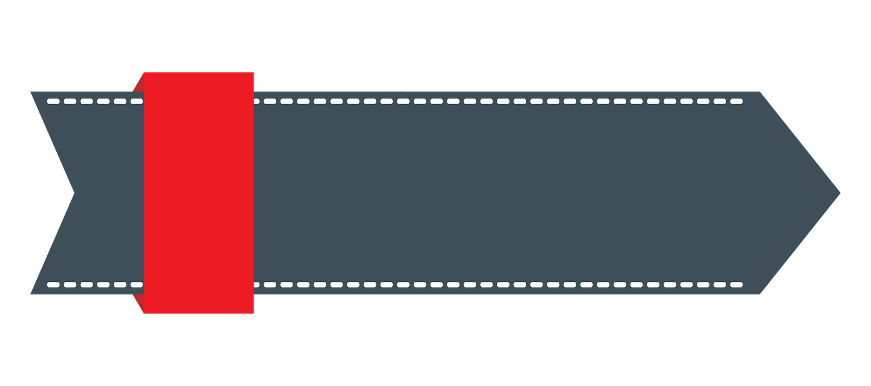 5
ĐUA TIẾP
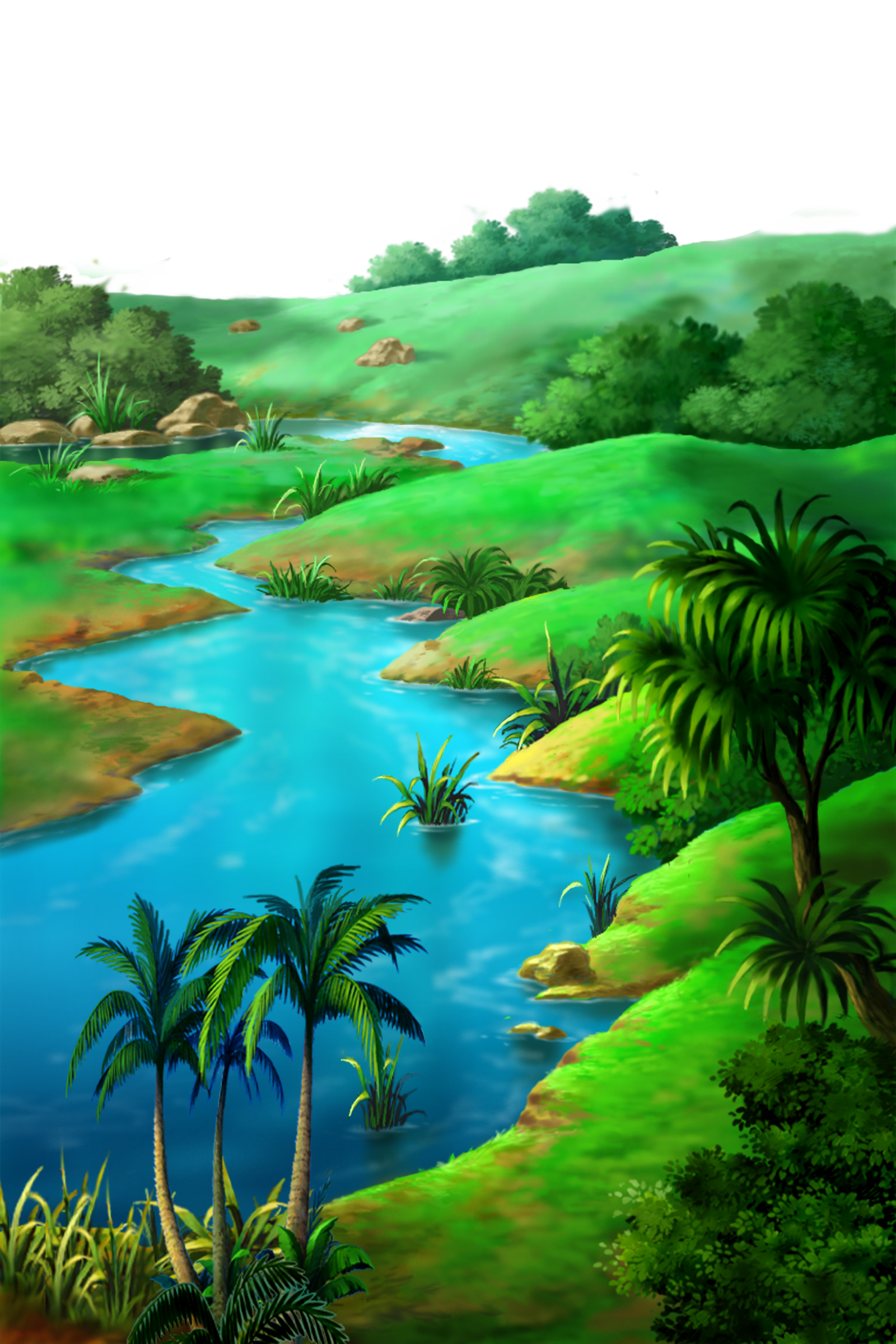 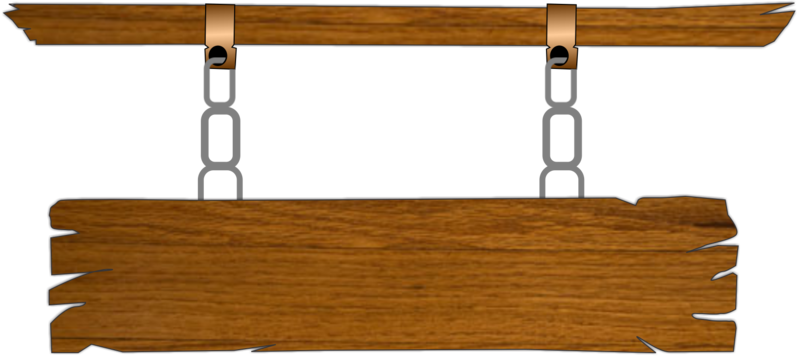 Câu 2: 2+2=?
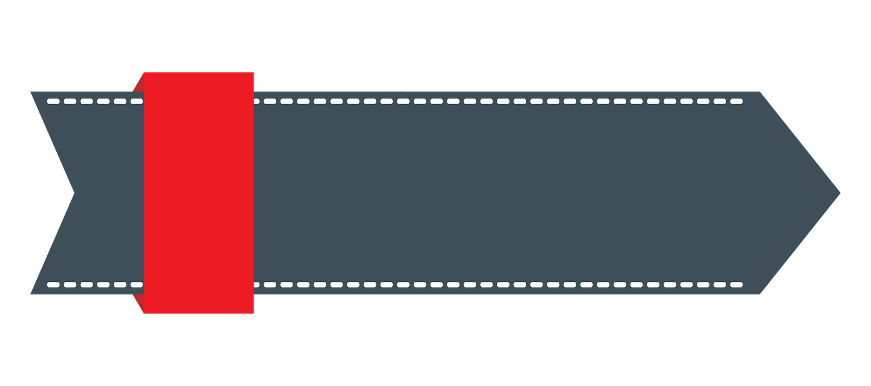 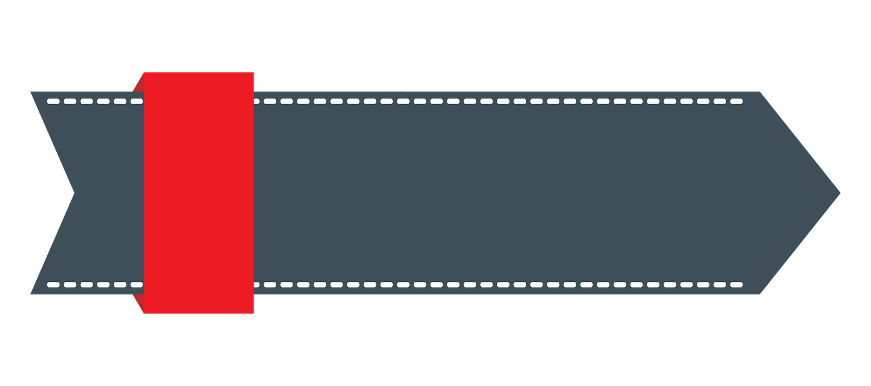 4
3
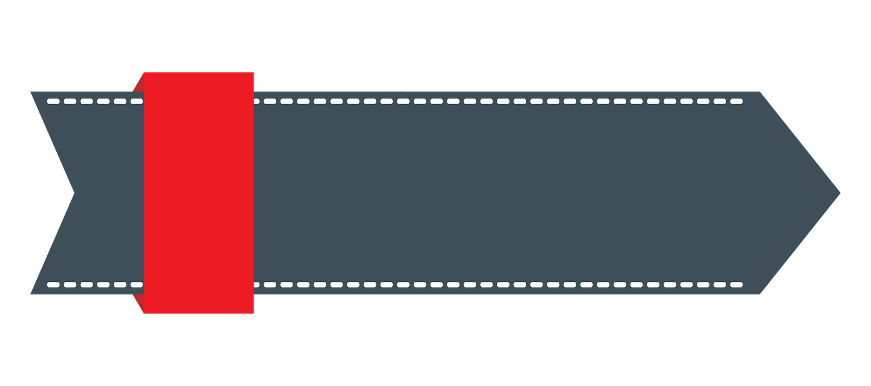 2
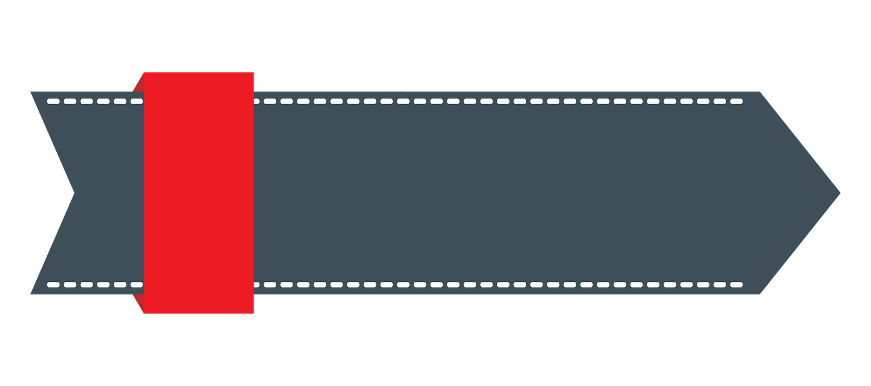 5
ĐUA TIẾP
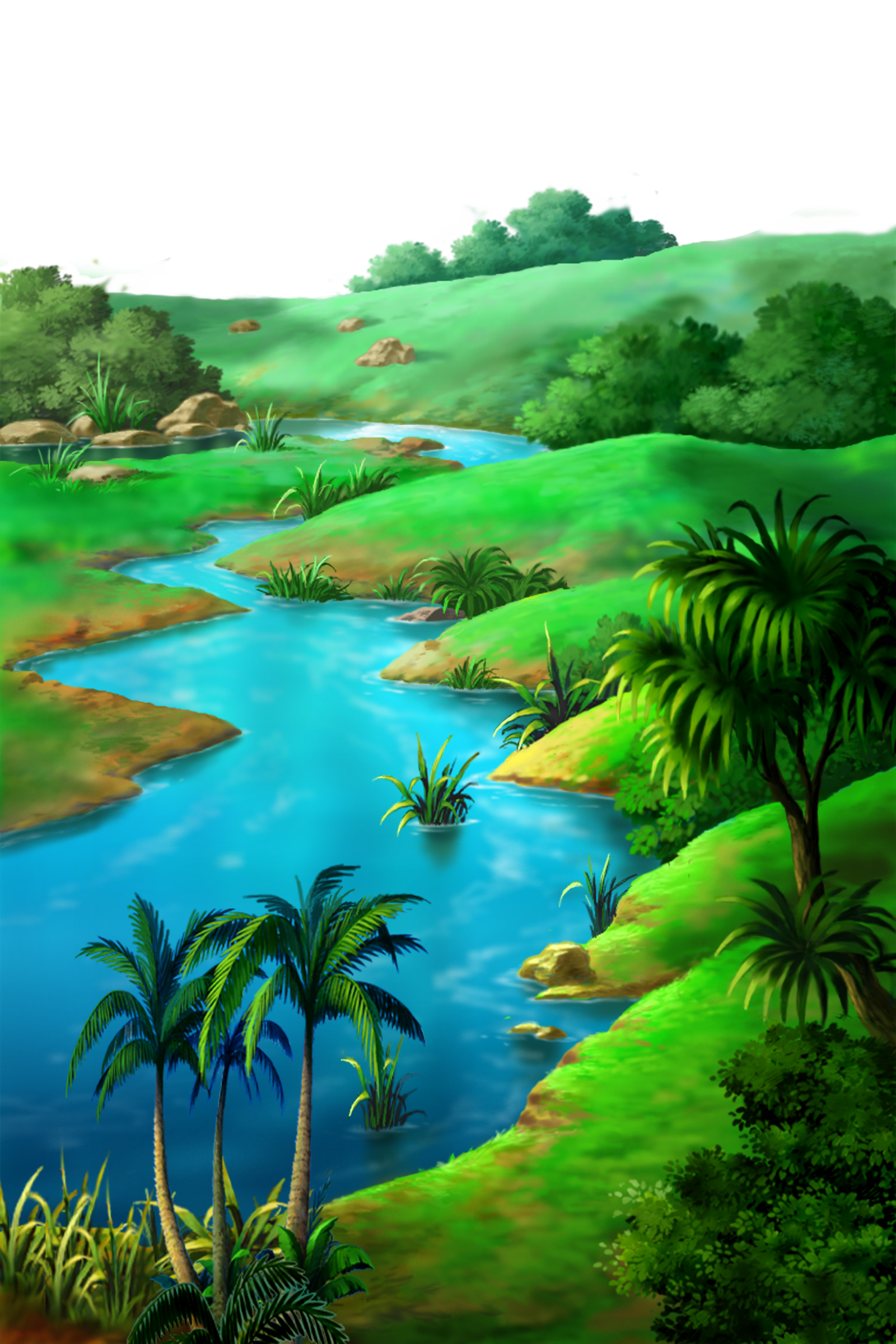 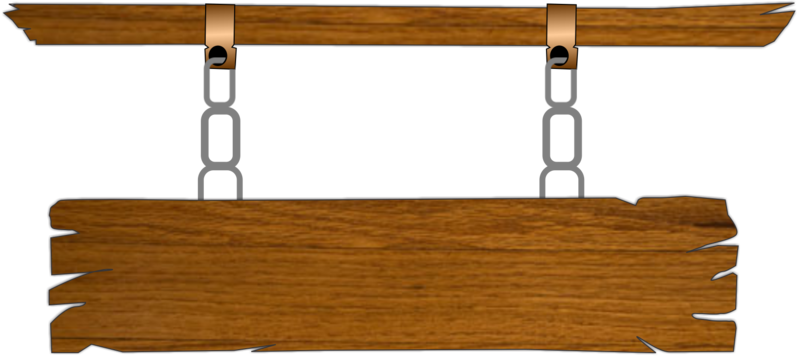 Câu 3: 3 + 1 =
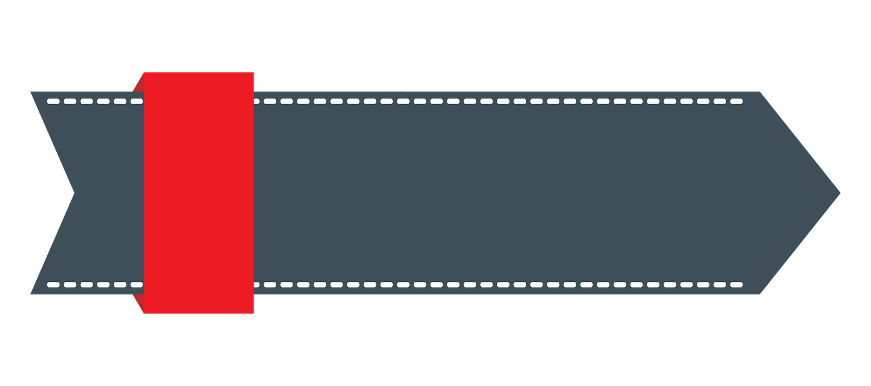 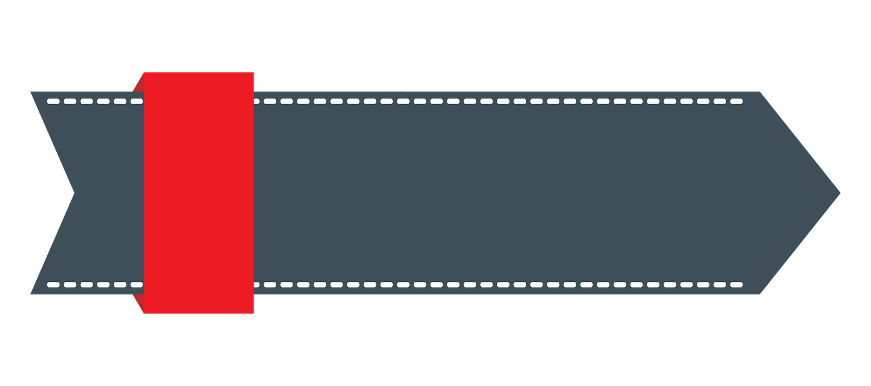 4
3
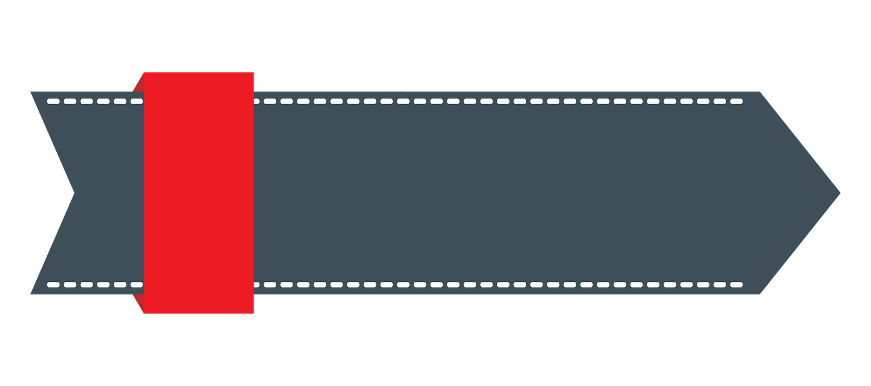 2
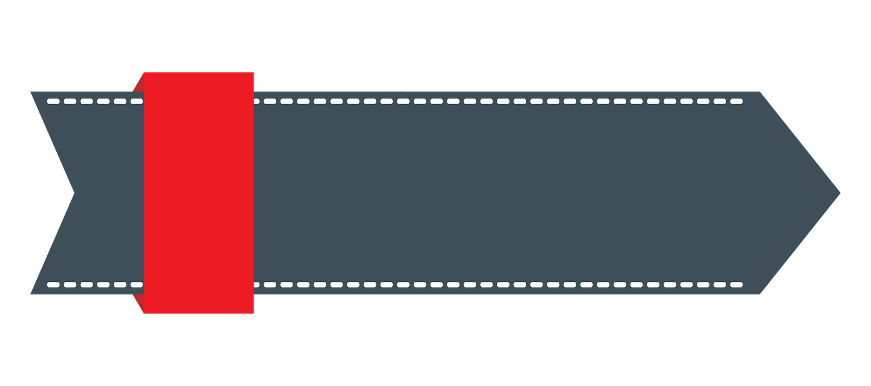 5
ĐUA TIẾP
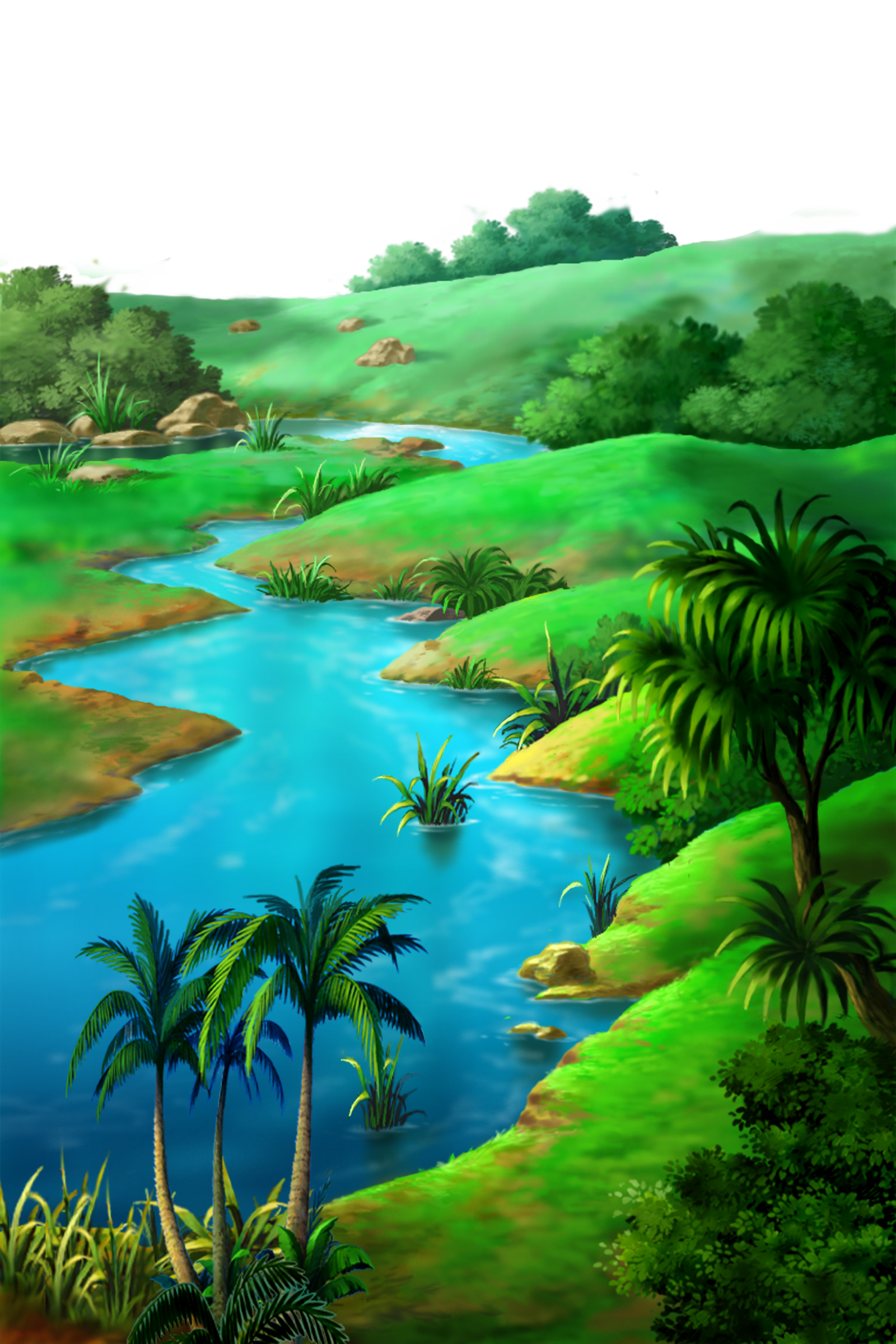 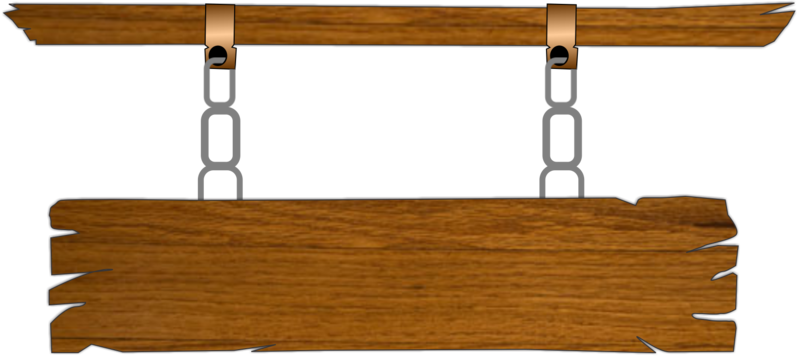 Câu 4: 2 + 3 =
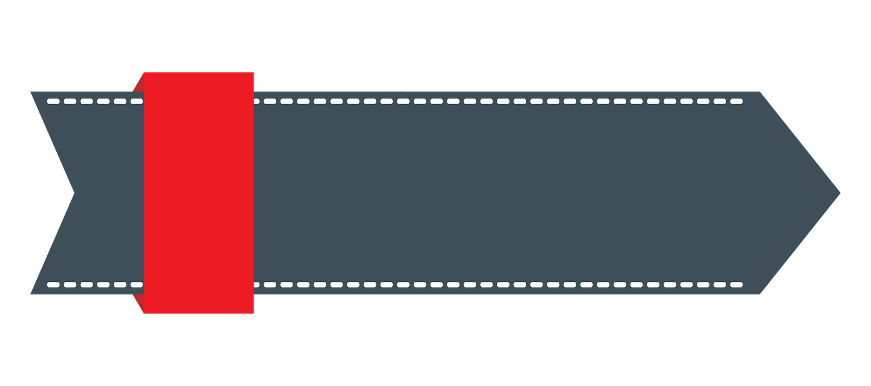 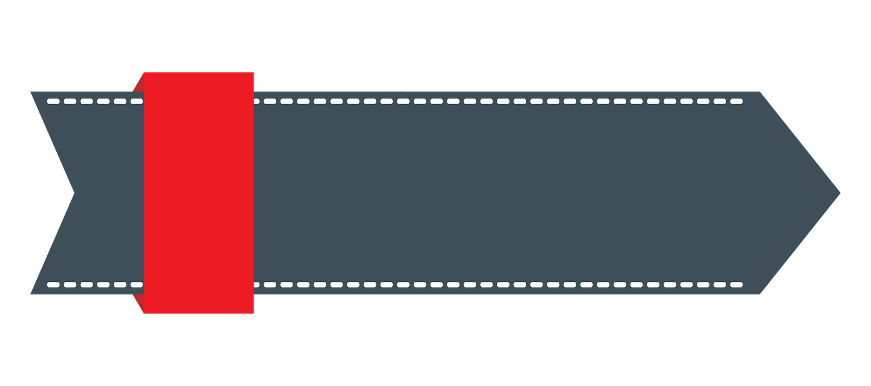 5
4
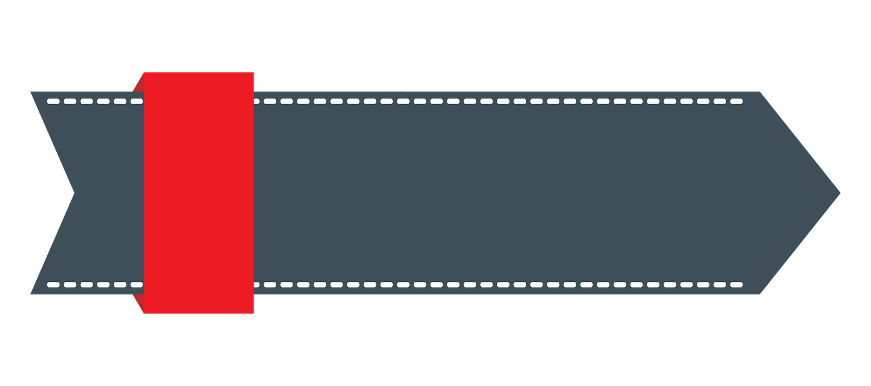 2
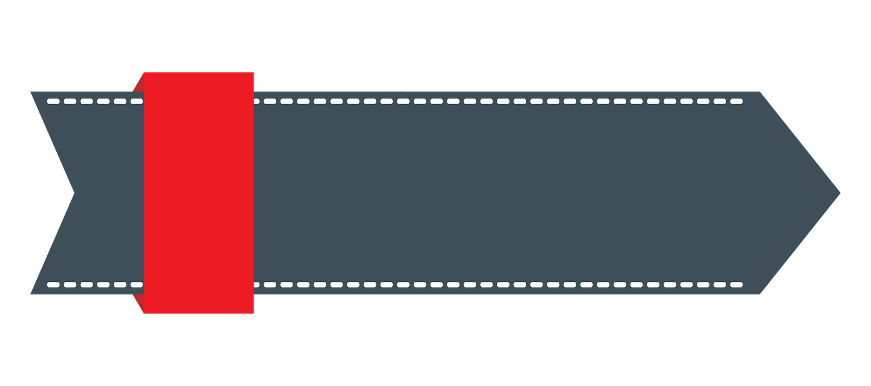 3
ĐUA TIẾP
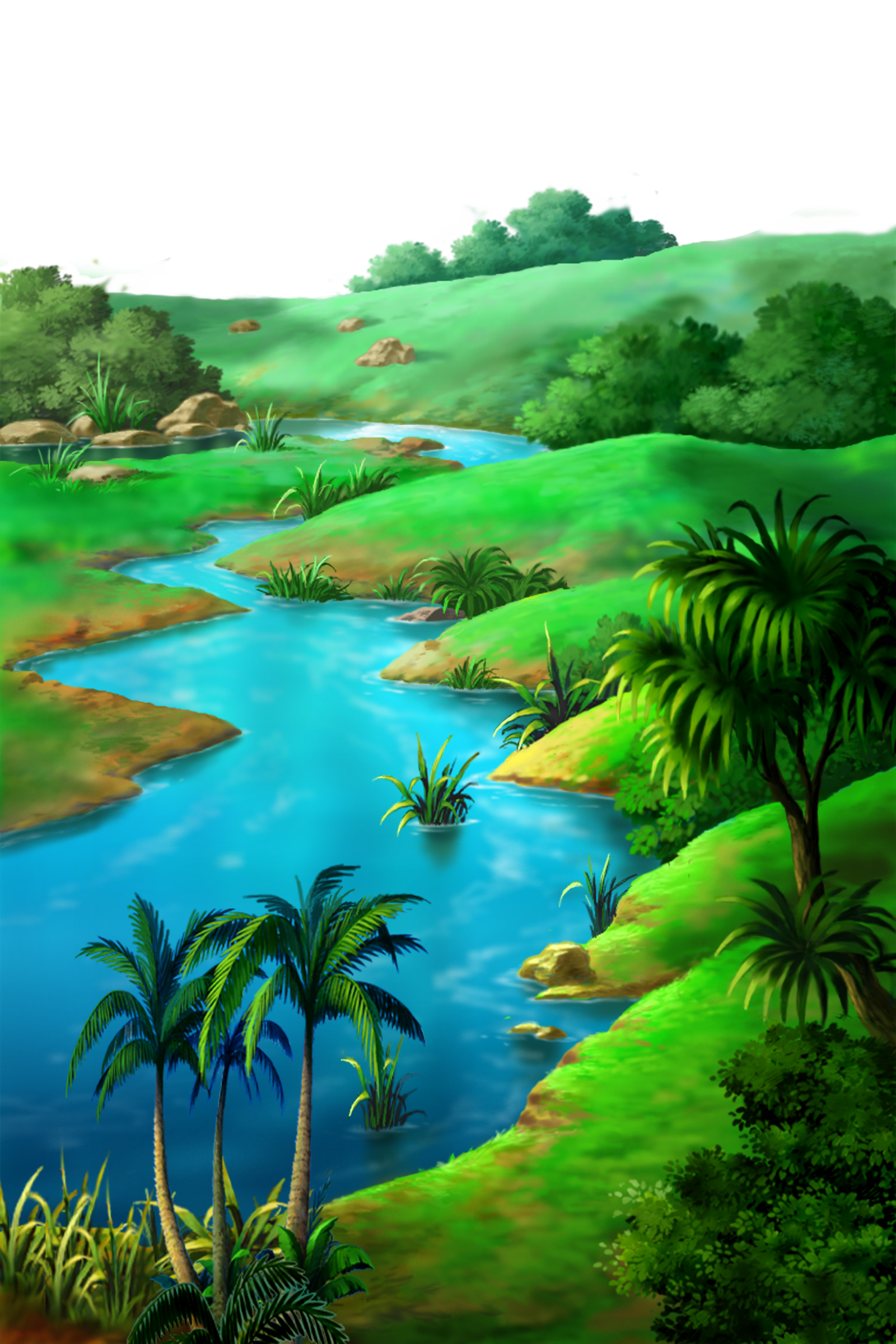 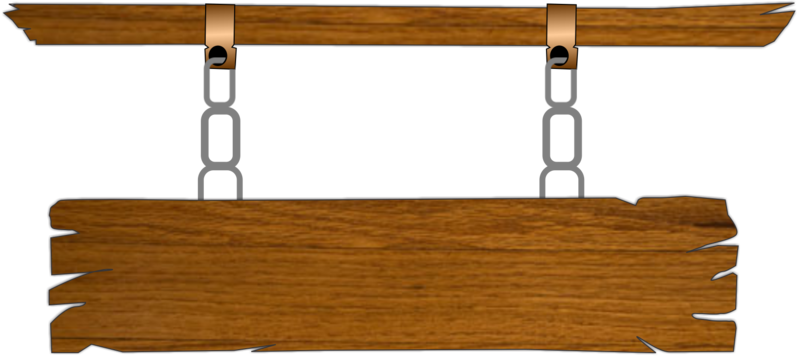 Câu 5: 1+1=?
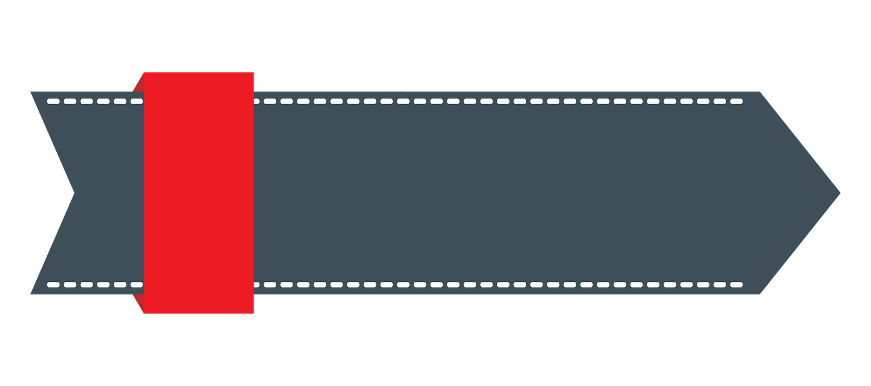 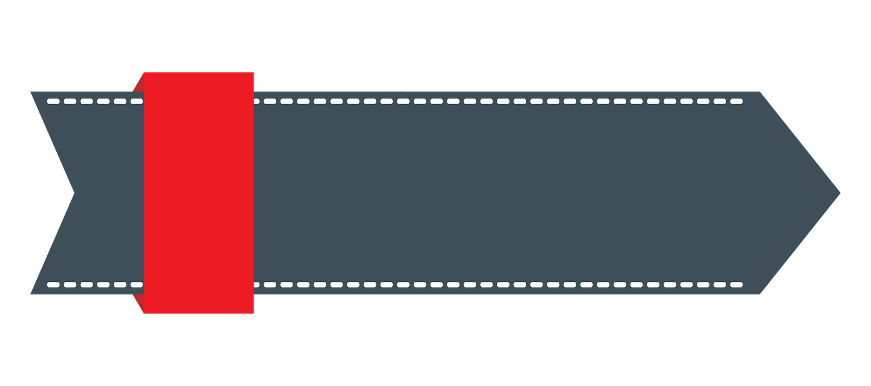 2
3
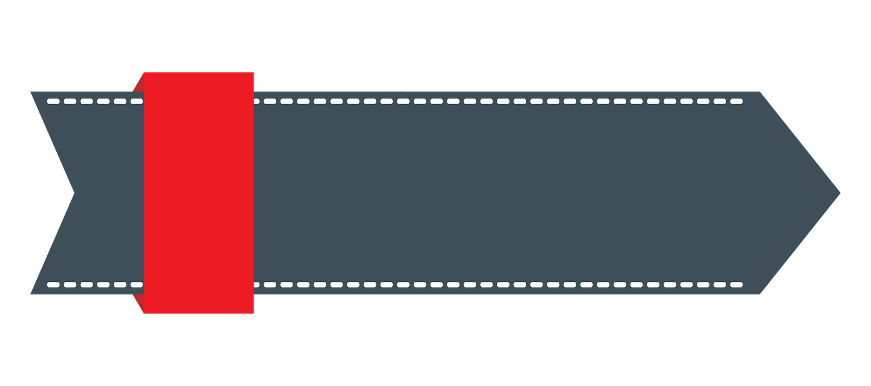 4
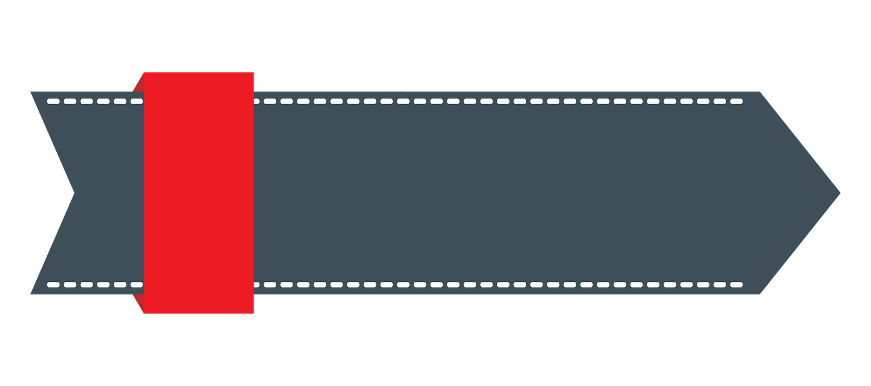 5
ĐUA TIẾP
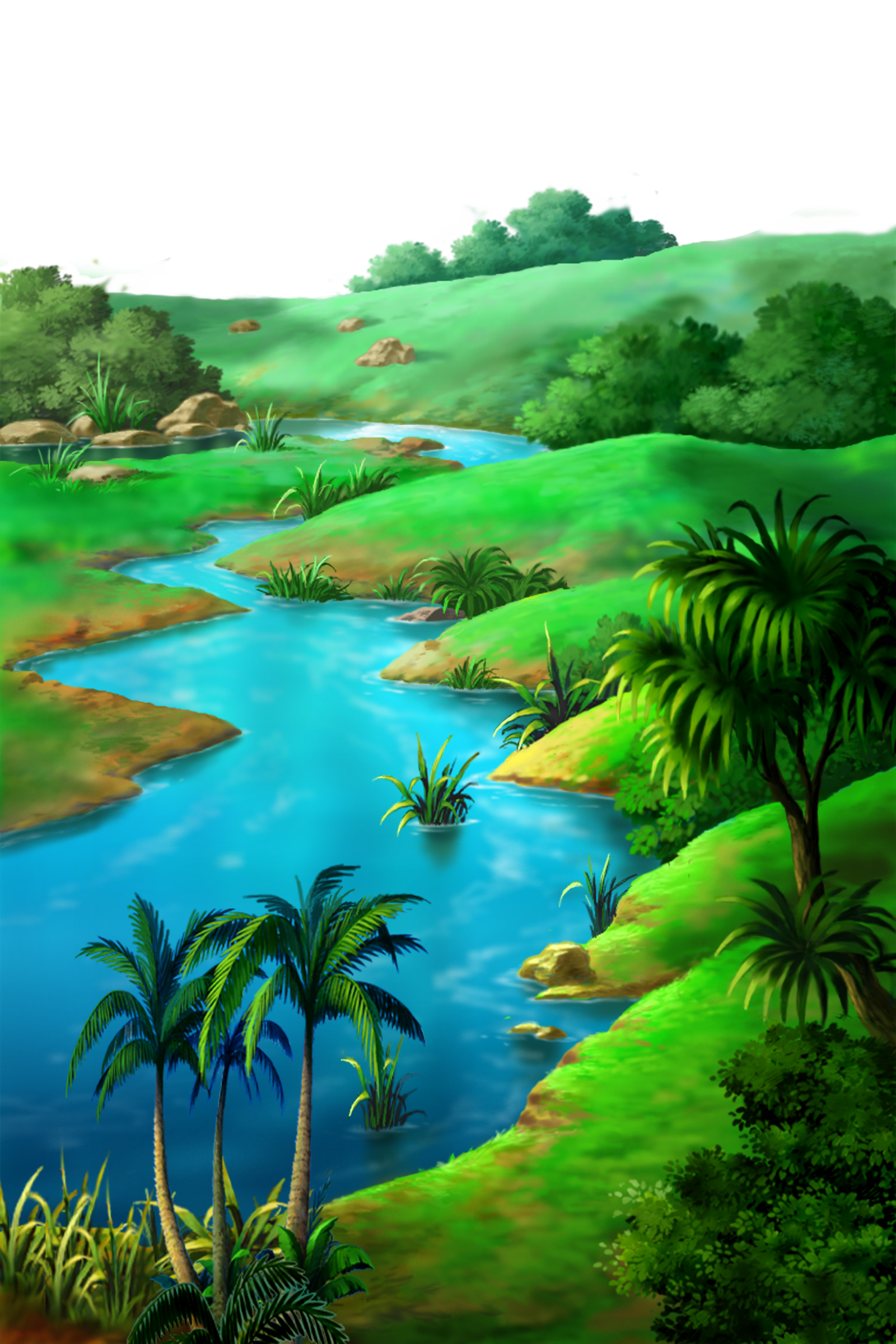 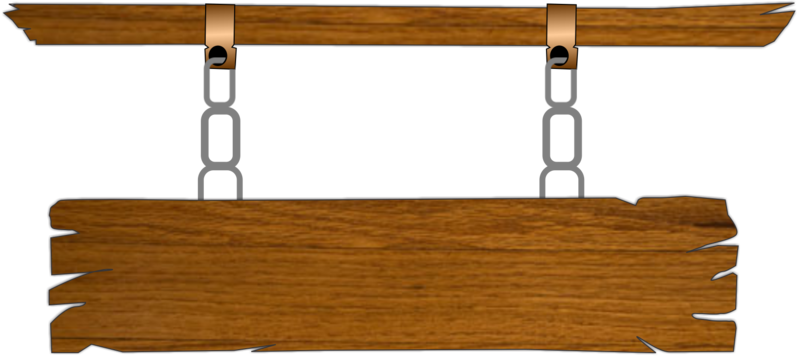 Câu 6: 2+2=?
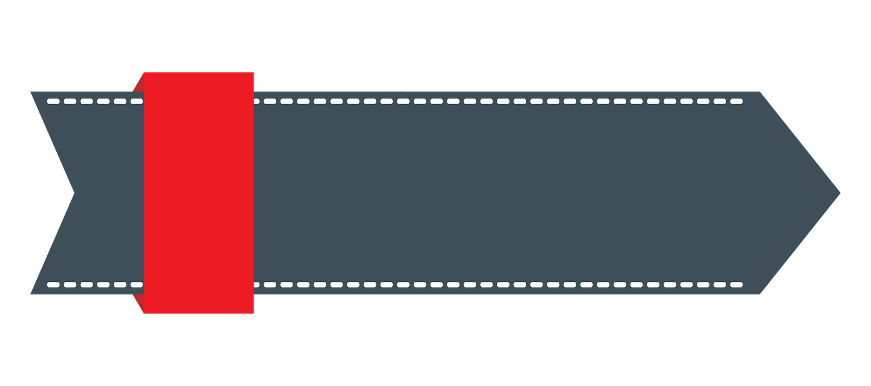 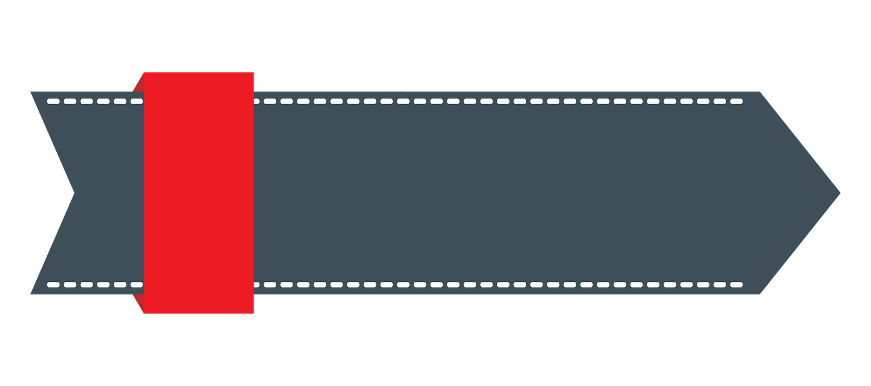 4
3
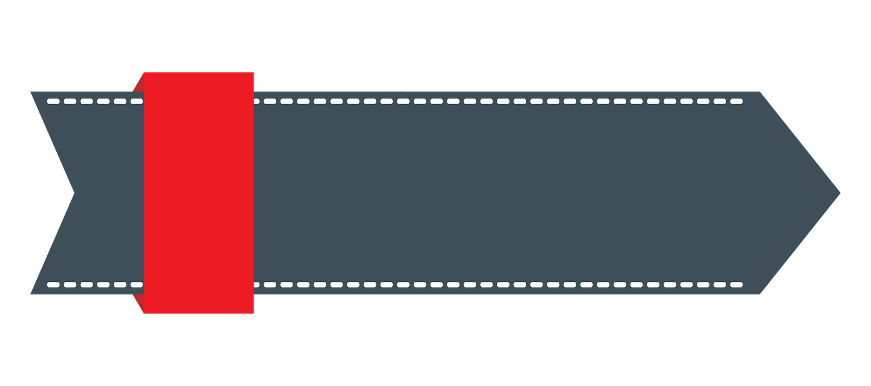 2
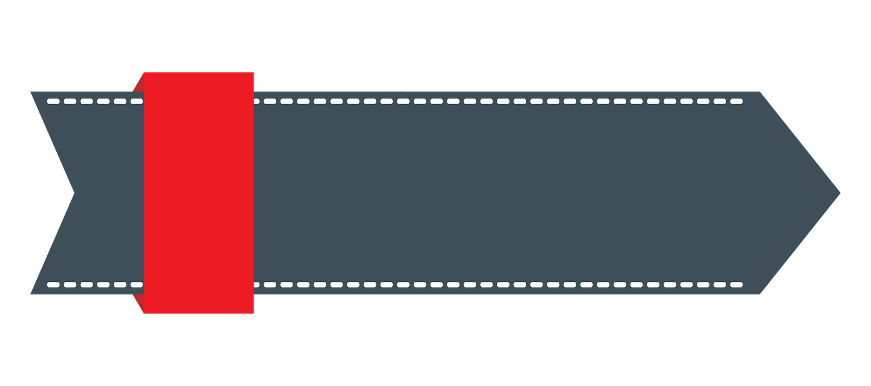 5
ĐUA TIẾP
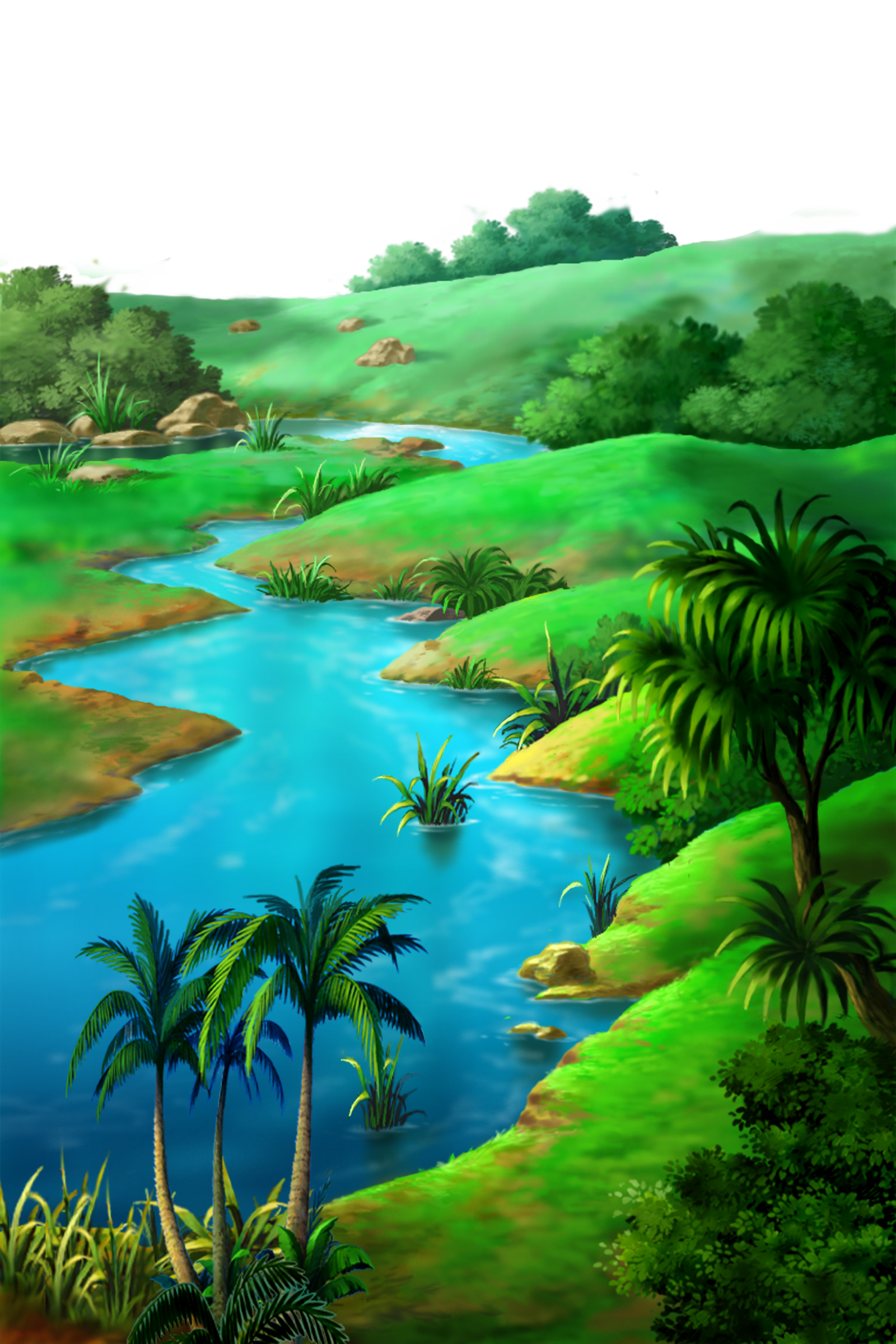 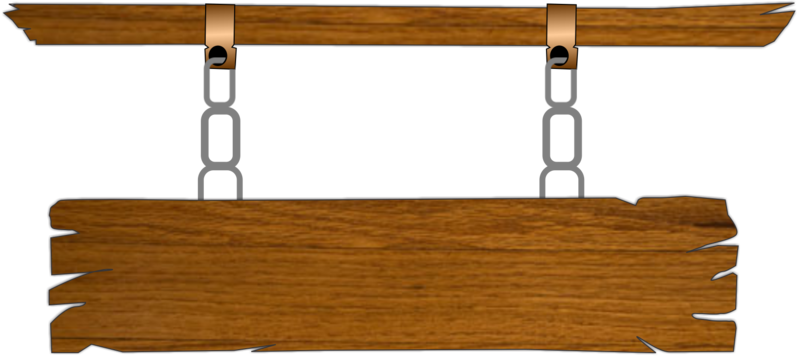 Câu 7 : 2 + 4 =
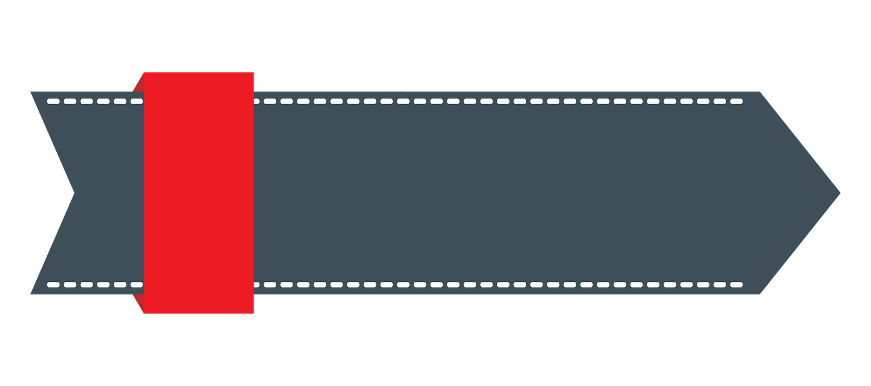 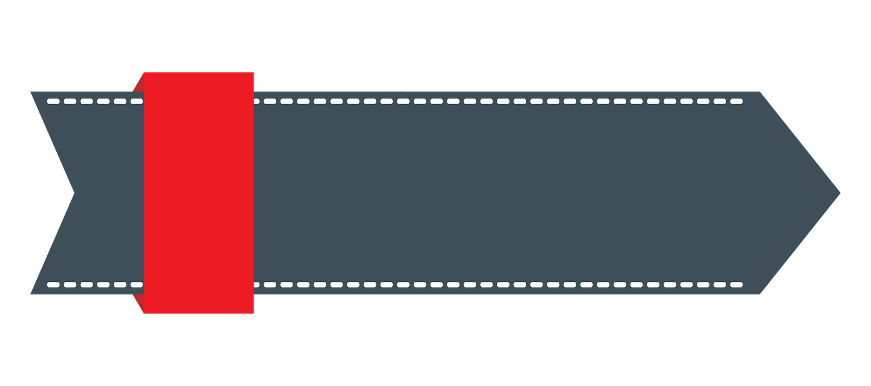 6
4
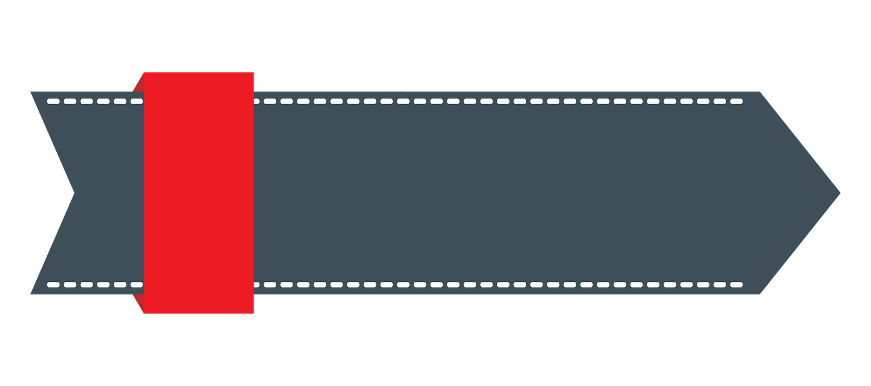 5
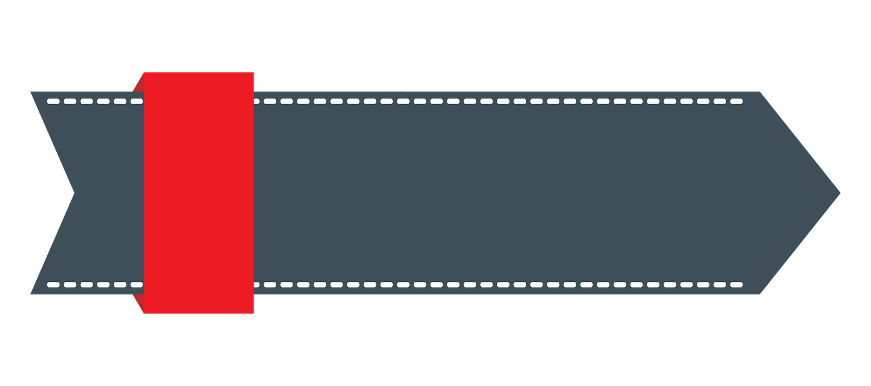 3
ĐUA TIẾP
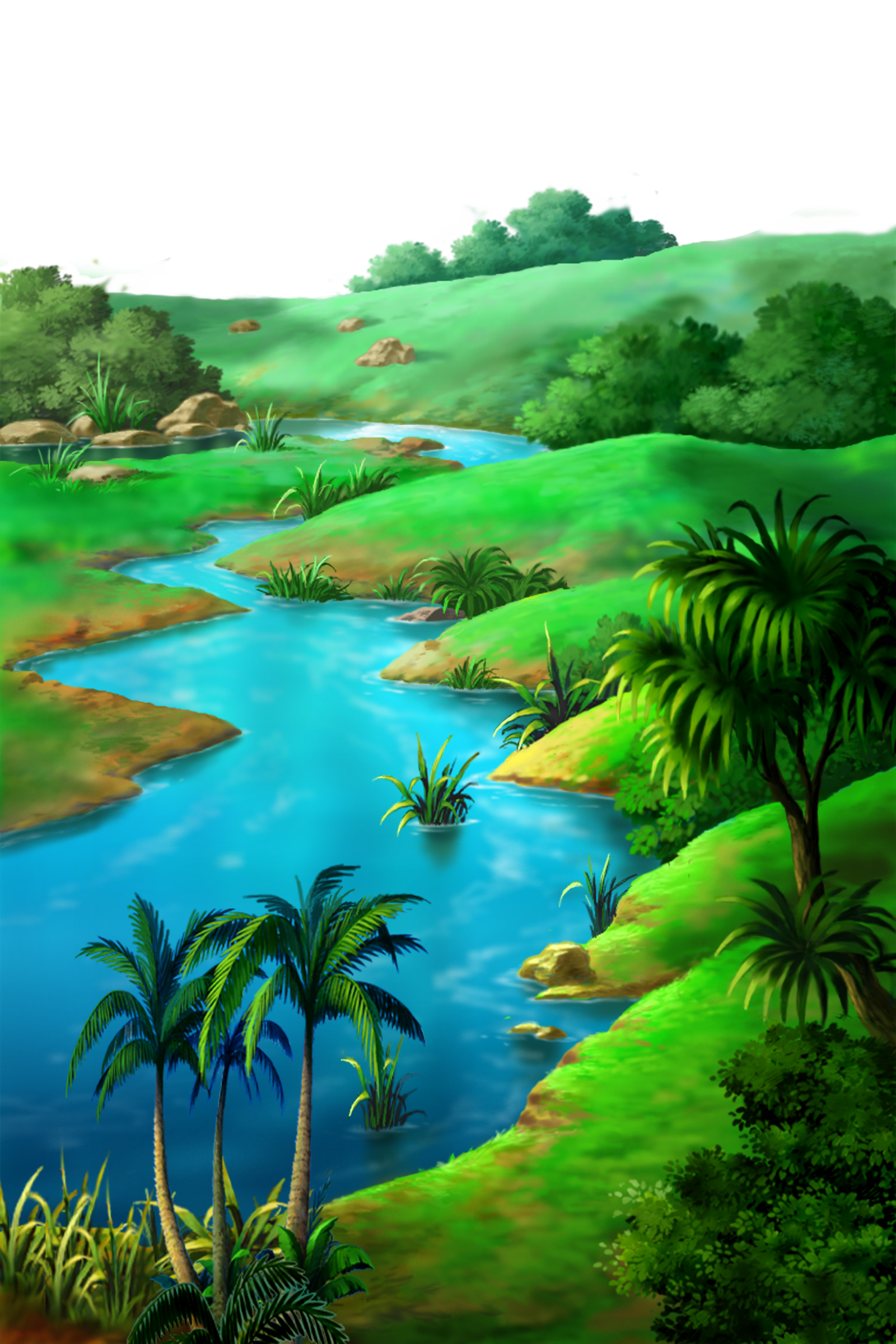 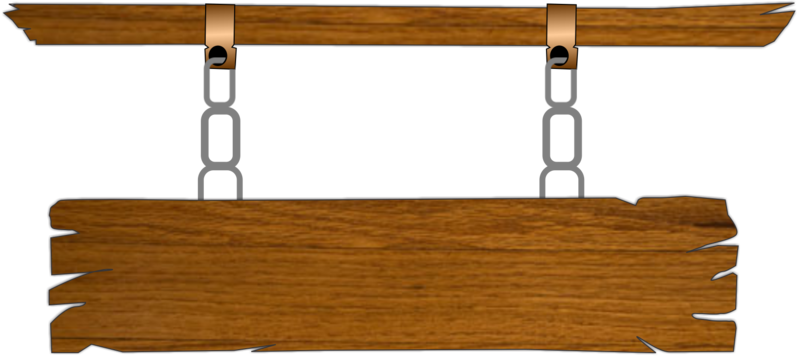 Câu 8: 2 + 1 =
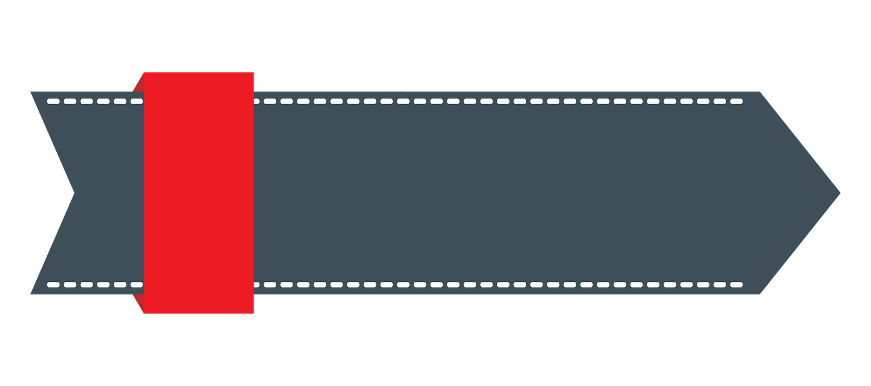 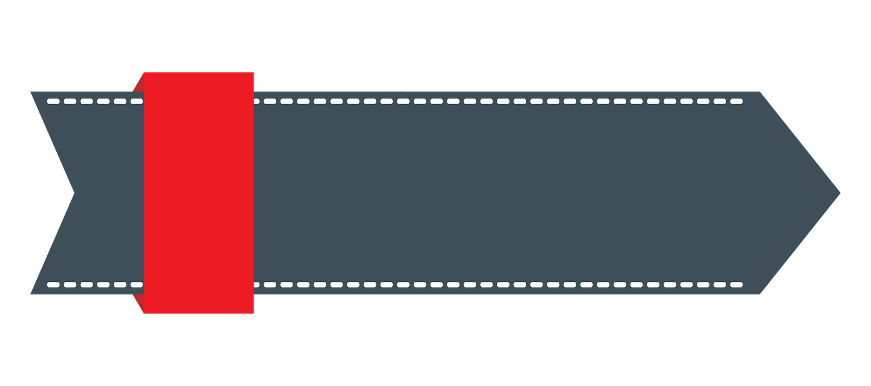 3
5
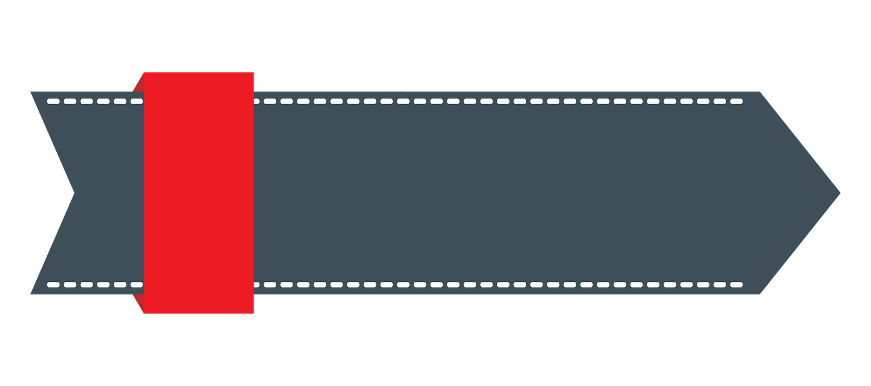 2
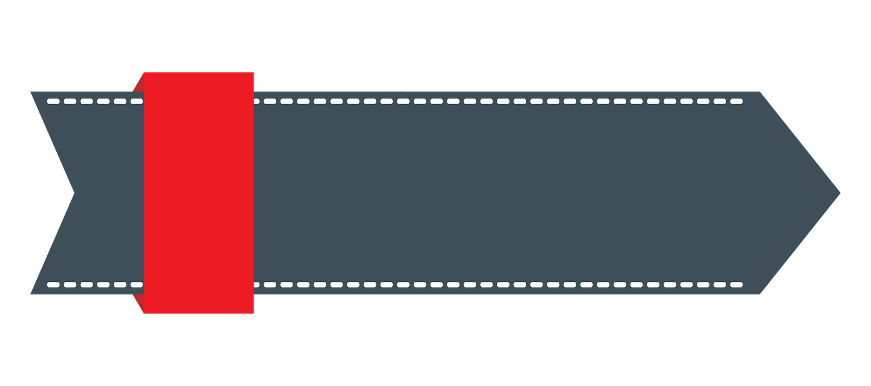 4
ĐUA TIẾP